Case in English 
It is determined by use\ position  and it is more clear in pronouns
He  came in
I met him 
This is his bag
بمعنى انها واضحة في الضمائر وليس في الاسماء التي تبقى كما هي سواء كانت الحالة فاعل او مفعول به او تملك
In English case is divided into :
Nouns ( subjects or objects)
Possessive ( genitive)
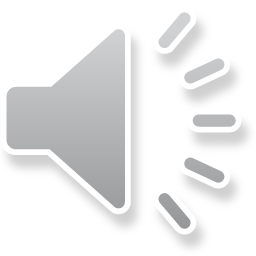 Meanings of  Genitive Case
 
It belongs to Ali              1-Possessive :  Ali`s bag
2-Subjective: Prisoner's escape     He escaped
3-Objective: Prisoner's release     they released him         
4-Descriptive : Teacher`s college   a college for teachers 
                 a story told by a lady   5-Origin : Lady`s story 
(9(A walk that takes (lasts) five minutes    6-Measurement : five- minute walk
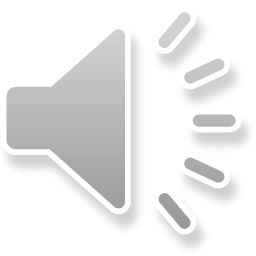 The Formation of Case
 S- possessive is used in :

1-Personal names: Ali`s pen

2-noun: student`s pen

3-collective noun: Team`s effort


4-Higher animals: dog`s case

5-gegrapgical names: Baghdad`s capital

6-Temporal hours: a day`s work

7-nouns of special interest: brain`s activity
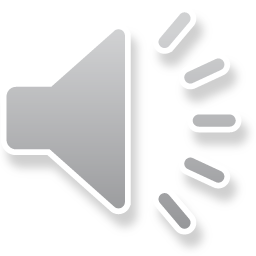